Работа с родителями по формированию навыков безопасного поведения в помещениях и на улице у детей дошкольного возраста.
Главной целью охраны жизни и здоровья детей в детском саду является создание и обеспечение здоровых и безопасных условий, сохранения жизни и здоровья воспитанников в процессе воспитания и организованного отдыха.
Предвидеть;
Научить;
Уберечь.
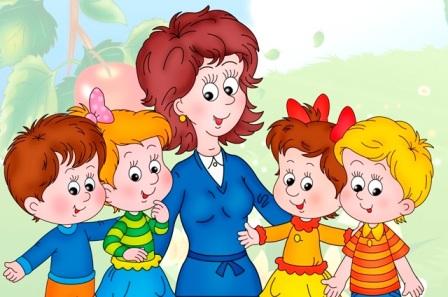 Основная задача взрослых – привить детям культуру безопасного поведения
Безопасность – это не только сумма усвоенных знаний, а умение правильно вести себя в различных ситуациях, самостоятельность, уверенность и ответственность за своё поведение и за своё здоровье.
Сотрудничество воспитателя с семьей формирует у родителей осознанное отношение к собственным взглядам и установкам в воспитании ребенка.
Цель работы с родителями:
Создание условий для повышения образовательного уровня родителей по вопросам безопасного поведения детей дошкольного возраста
Задачи:
1) Повысить родительскую компетентность;
2) Совершенствовать систему воспитательно-образовательной работы с детьми дошкольного возраста;
3) Создать условия для обогащения детско-родительских взаимоотношений;
4) Активизация пропагандистской деятельности среди родителей ДОУ, а также педагогов.
Этапы работы с родителями:
1. Подготовительный (ознакомительный);
2. Организационный;
3. Просветительский; 
4. Совершенствование условий.
Традиционные формы работы с родителями
Групповые: родительские собрания, семинары, круглый стол, мастер-класс, консультации, совместные экскурсии в пожарную часть, совместные заседания педагогов и родителей с использованием мультимедийного оборудования.
 Индивидуальные: консультации, беседы, опросы, анкетирование, тестирование, игры-тренинги, домашние задания.
Дидактическая игра: «С какими игрушками можно играть, а с какими нет»
Просветительские формы работы.
- папки–передвижки;
- консультации;
- выпуск буклетов;
- выставки рисунков;
- мероприятия с привлечением сотрудников МЧС и ДПС;
- показ открытых мероприятий;
- памятки для родителей;
- видеофильмы;
- совместное совершенствование предметно-развивающей среды.
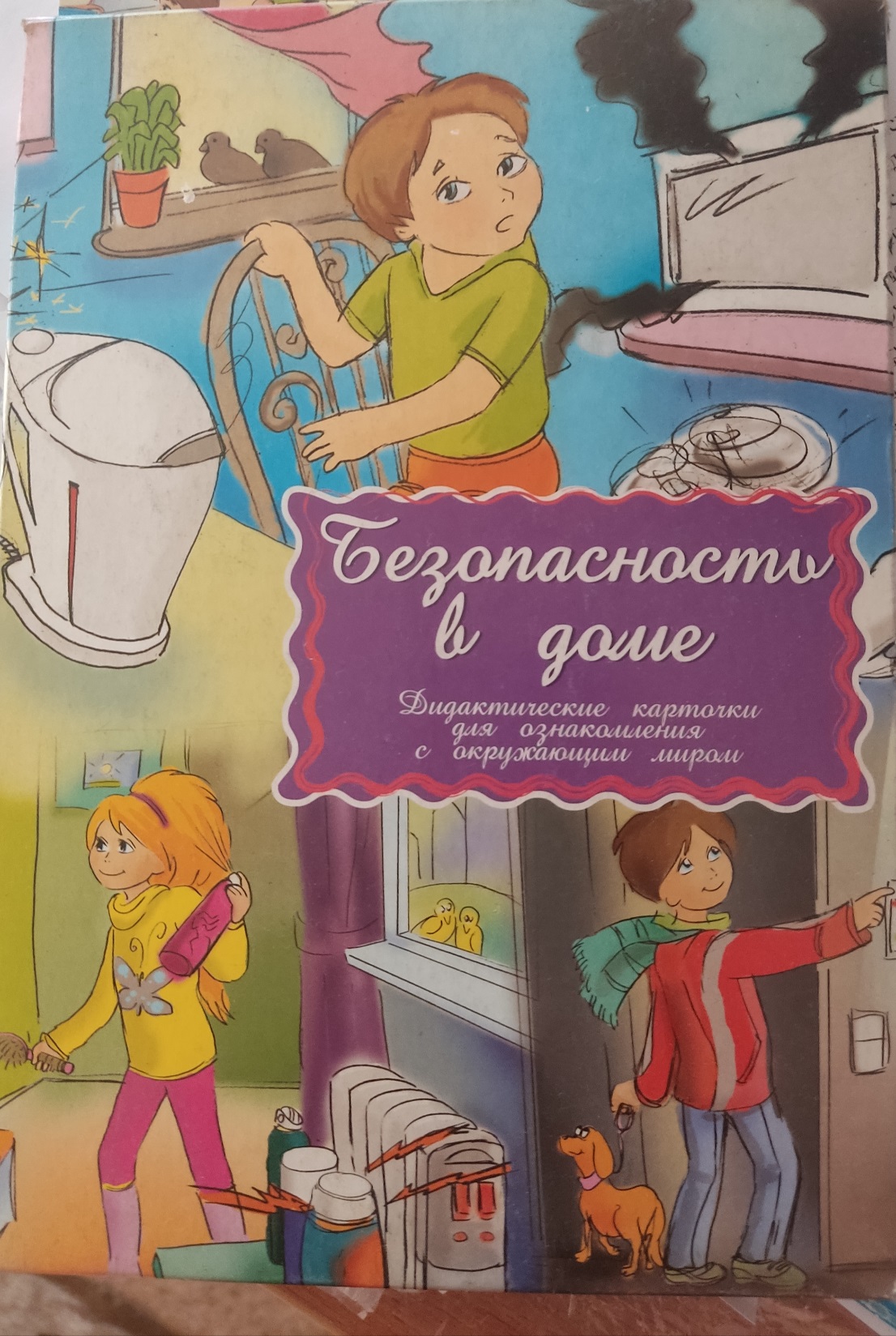 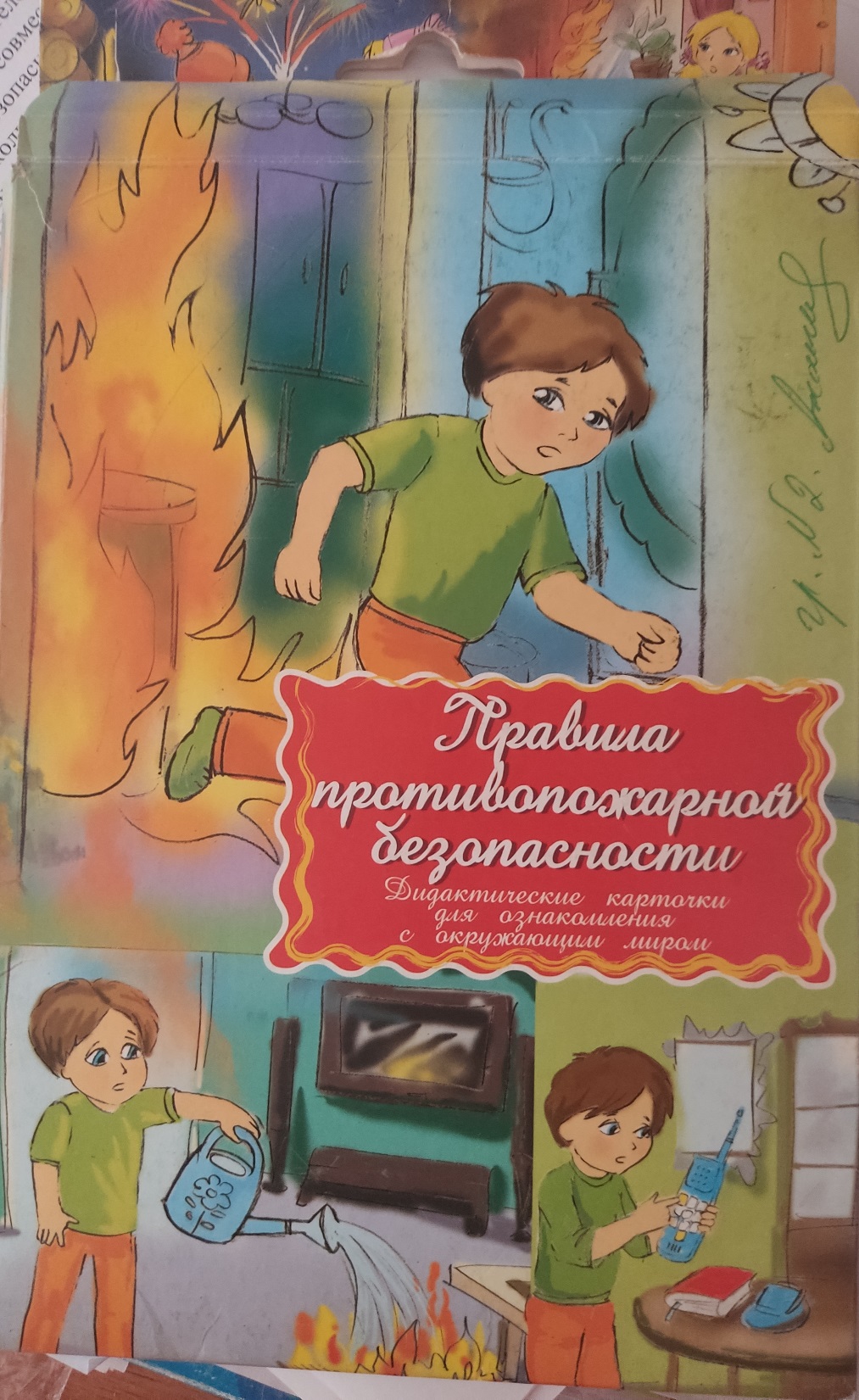 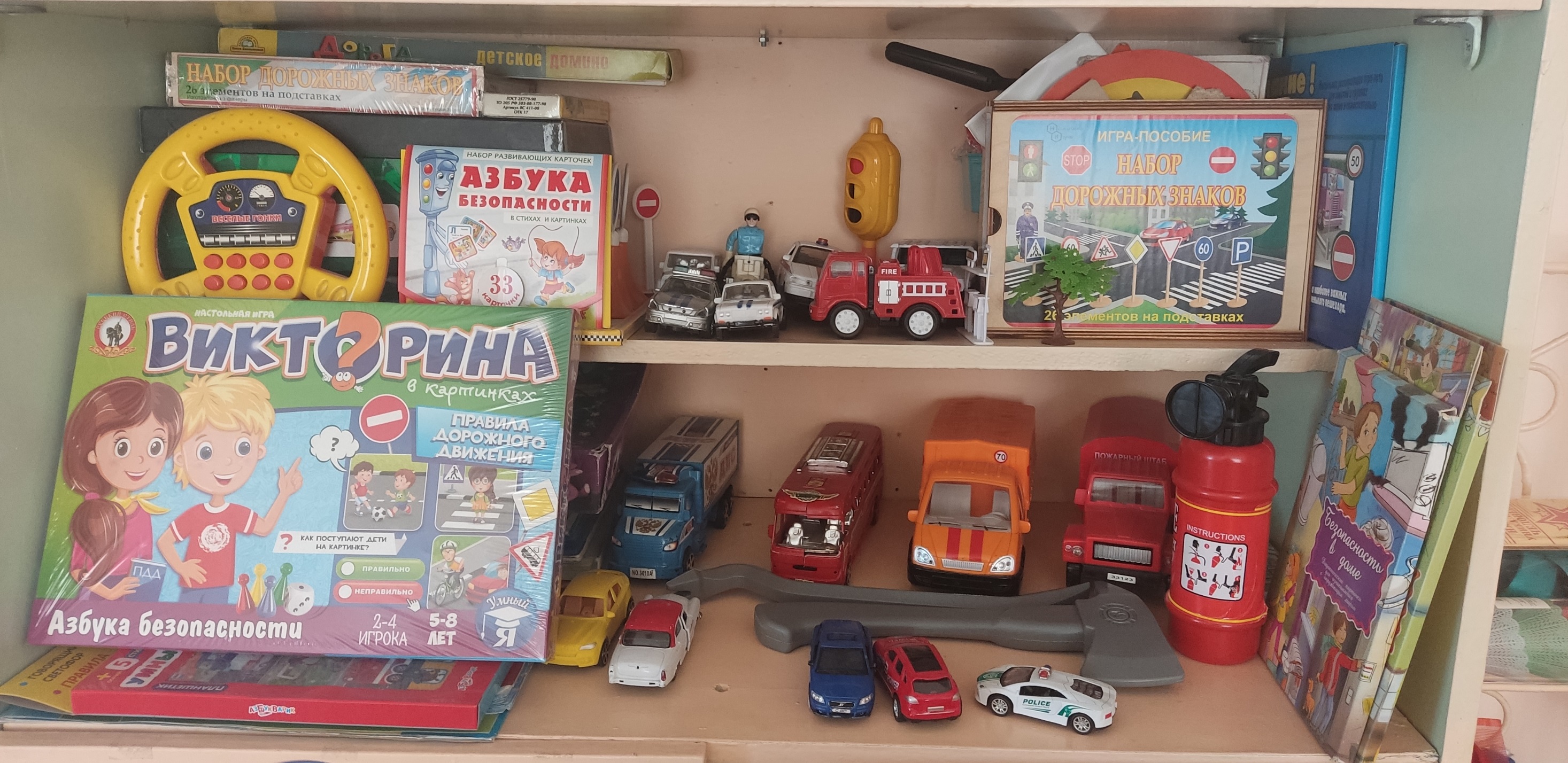 Мероприятие с привлечением сотрудников ДПС
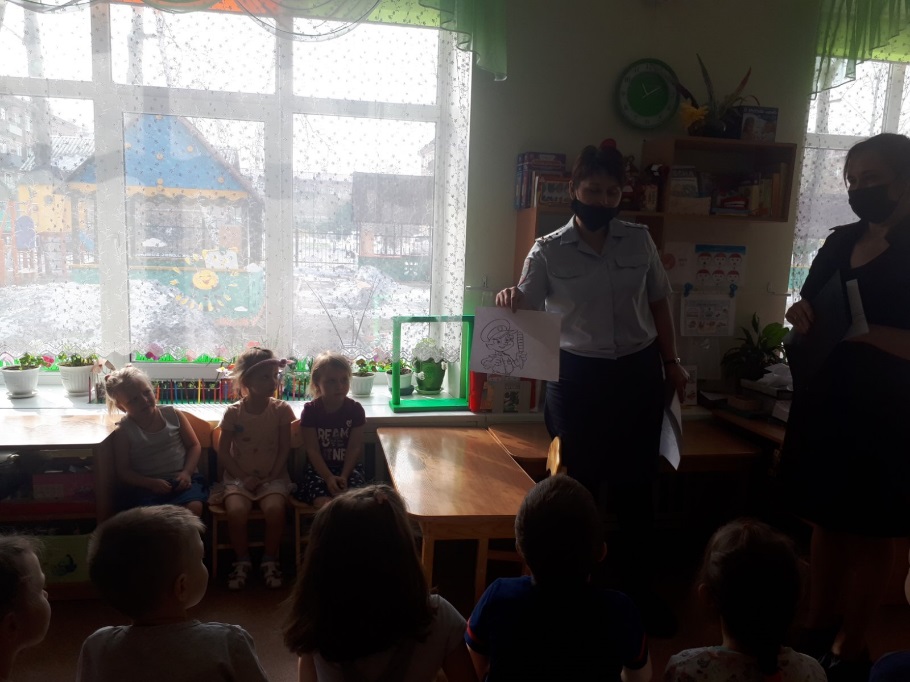 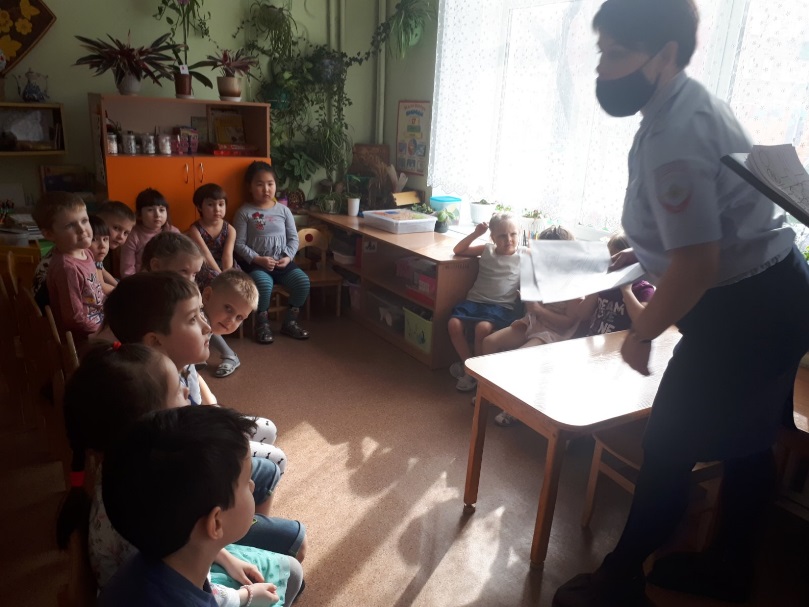 «Безопасный новый год!»
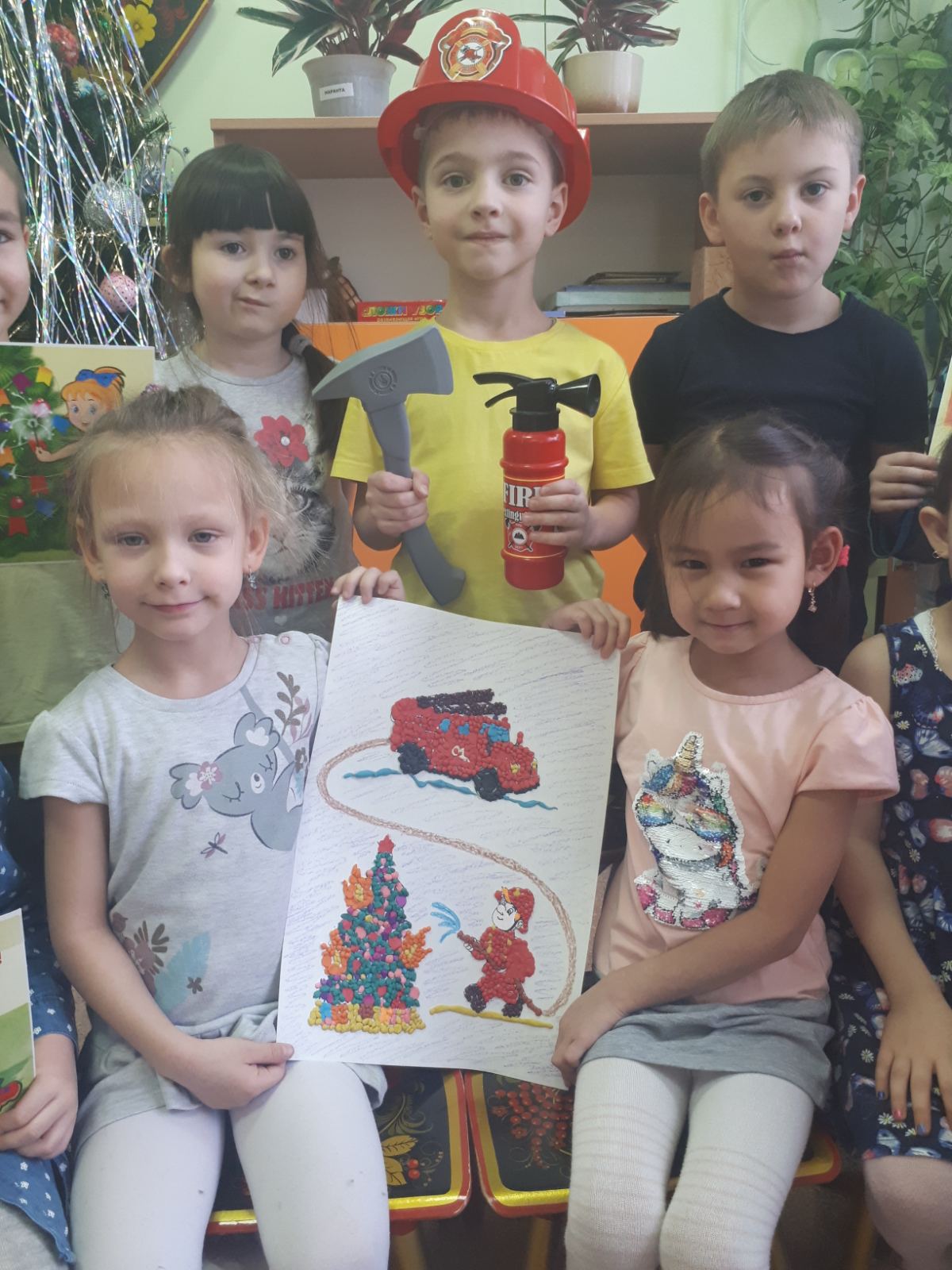 «Безопасность на льду»
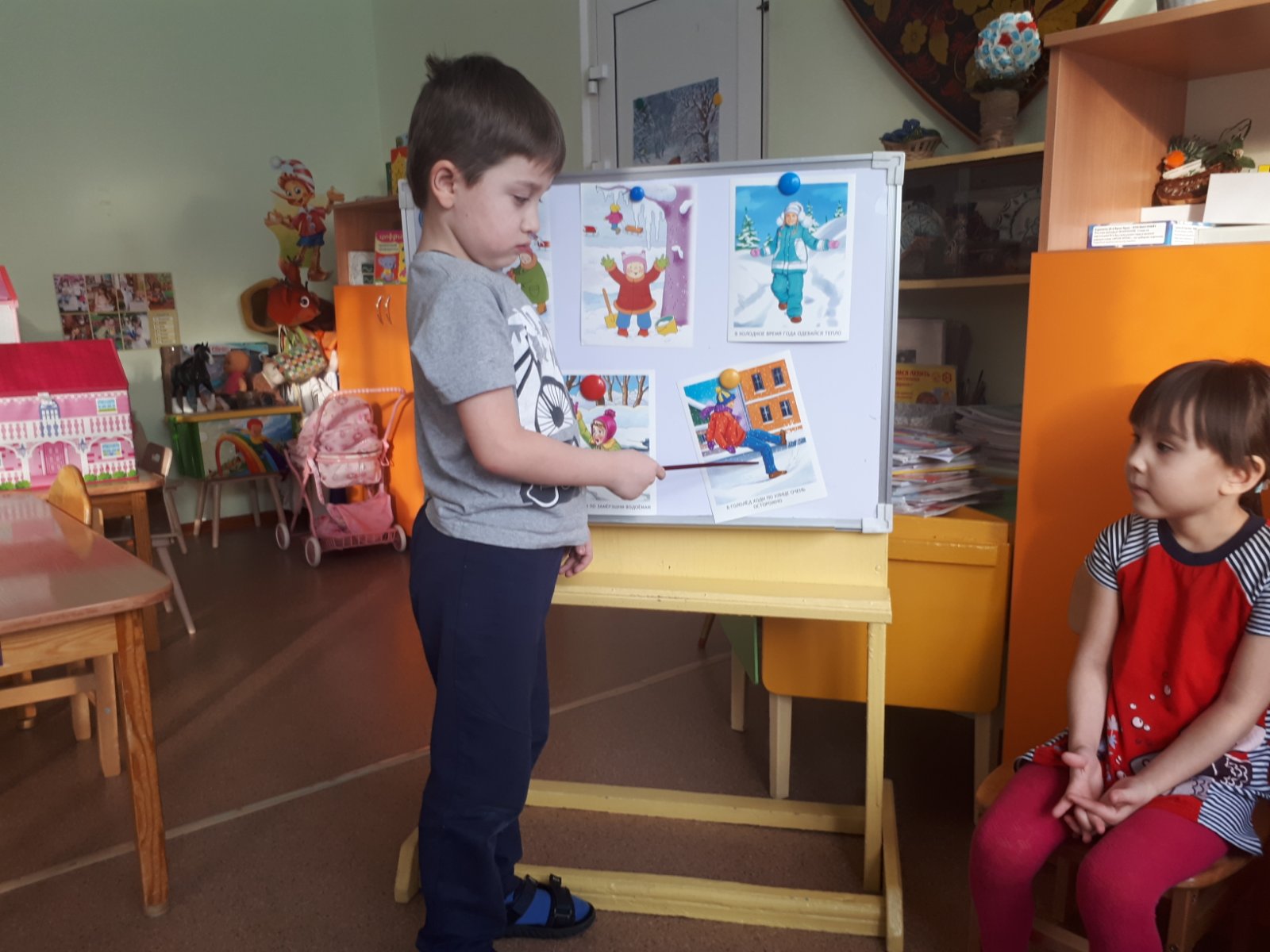 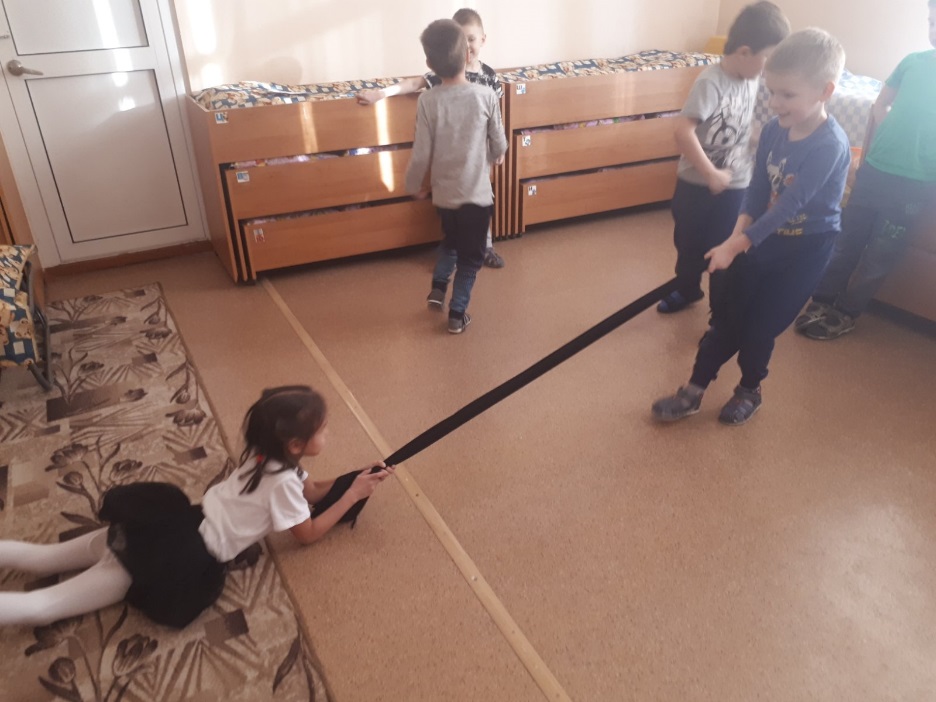 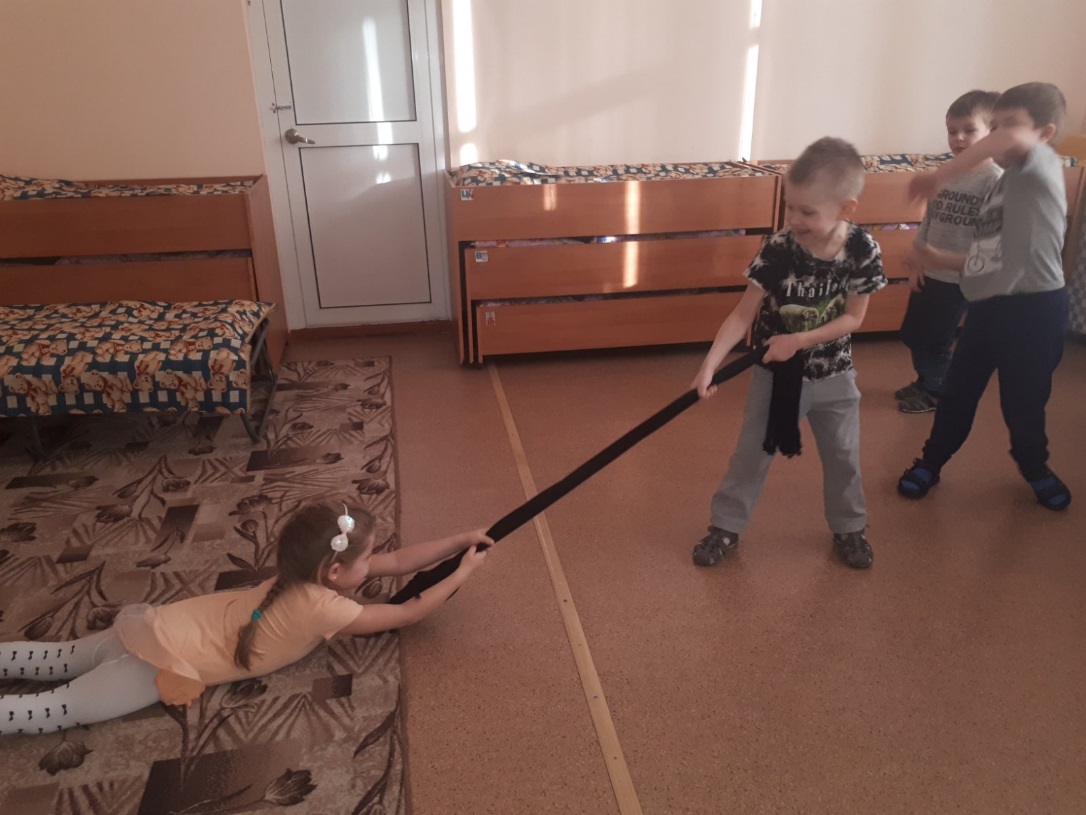 Нетрадиционные (дистанционные) формы работы
- электронный диск;
- материал с интернет-ресурсов; 
- мини-собрания (по интересам);
- индивидуальный безопасный маршрут;
- мастер-класс;
- ролевые, имитационные и деловые игры;
- мессенджеры (viber); 
- виртуальные экскурсии.
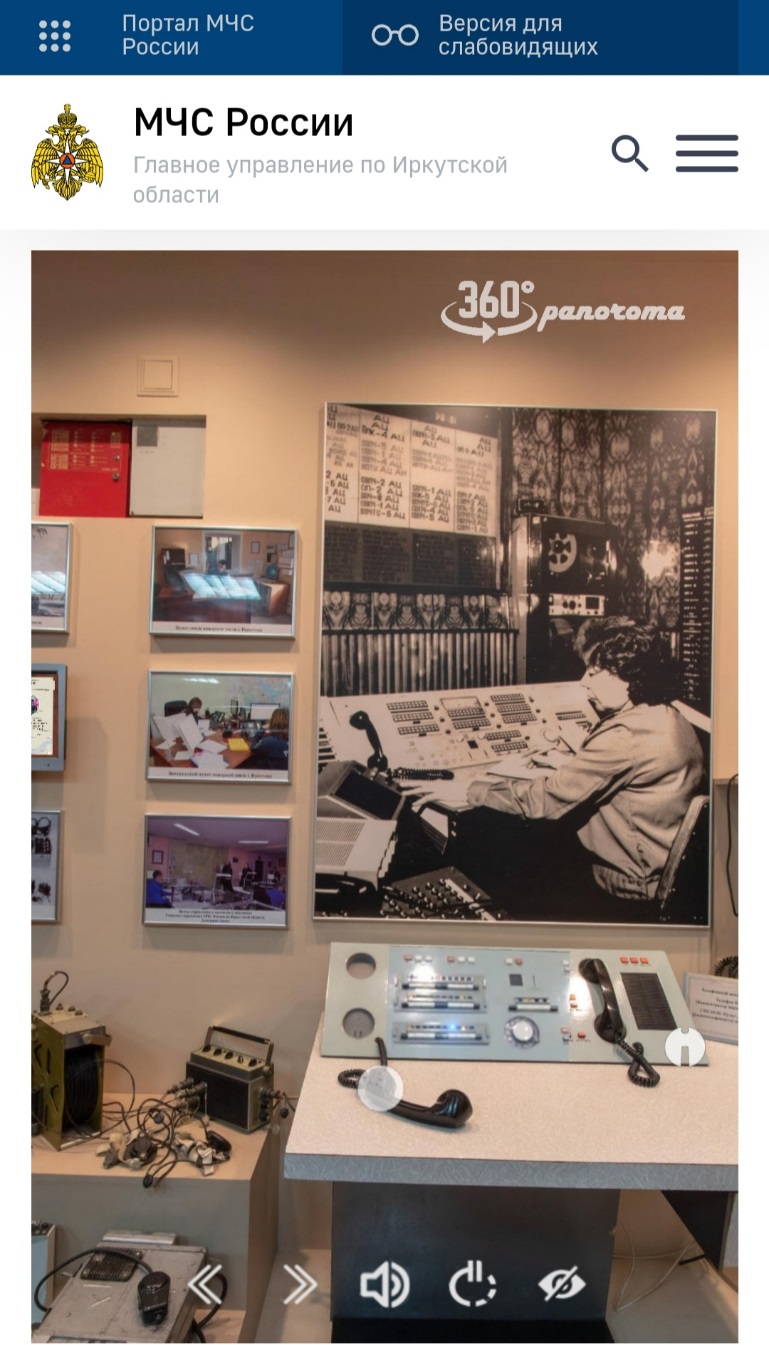 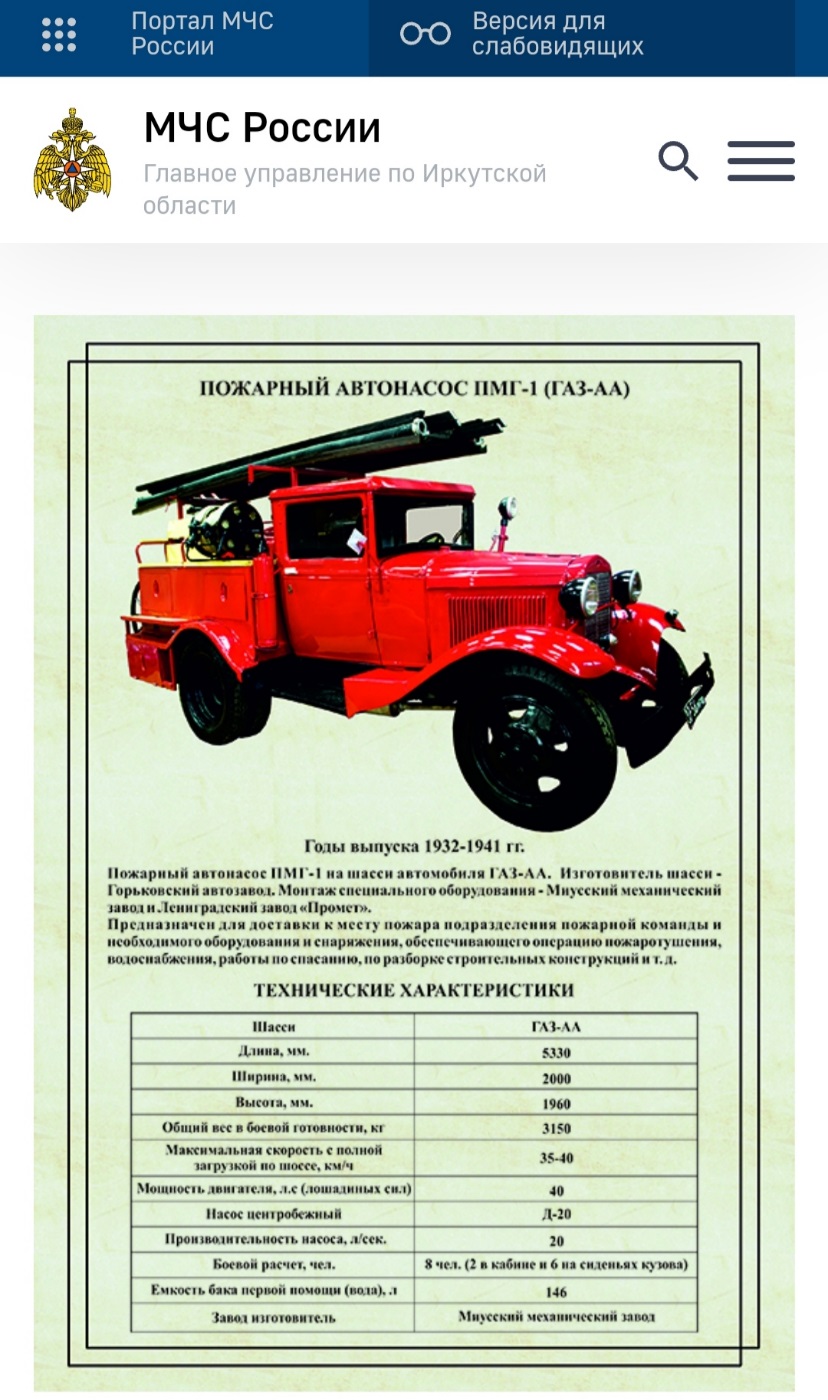 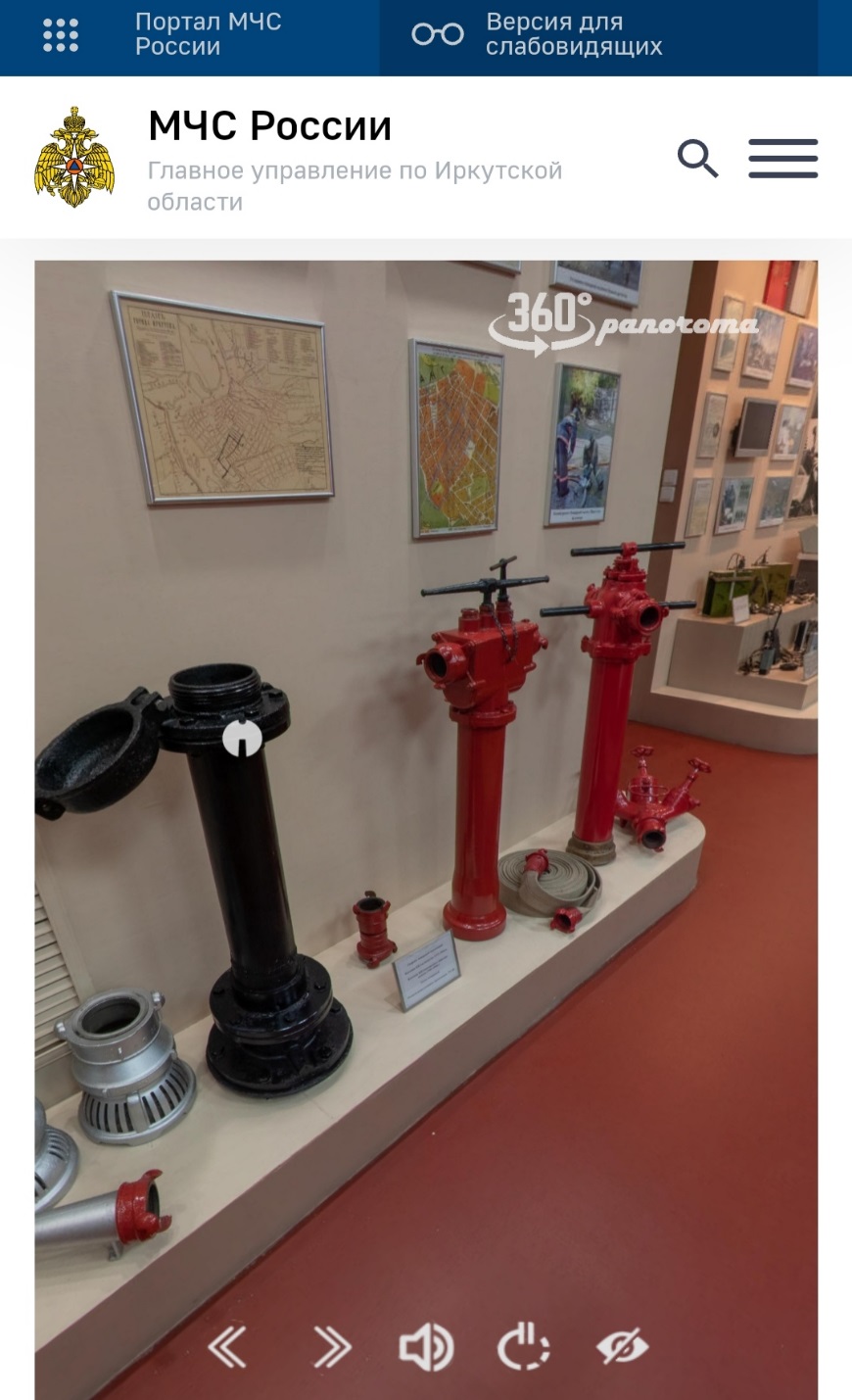